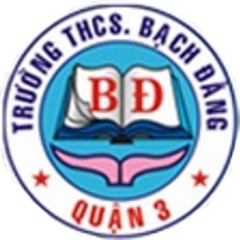 PHÒNG GIÁO DỤC VÀ ĐẠO TẠO QUẬN 3
TRƯỜNG THCS BẠCH ĐẰNG
THỂ DỤC 7
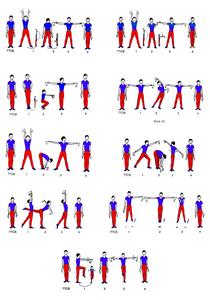 GV: Thầy Đặng Hùng Dũng
Năm học 2021-2022
NỘI DUNG
Nội quy và yêu cầu học trực tuyến
Điểm danh
Phổ biến chương trình thể dục 7
Cách thức kiểm tra và chấm điểm
Nội quy và yêu cầu học trực tuyến
Vào học đúng giờ quy định
Nên mang trang phục thể thao để tiện cho việc thực hiện động tác
Không trao đổi, nói chuyên và làm việc riêng trong giờ học.
Có ý kiến, xin phép phát biểu
Hoàn thiện bài tập gửi cho GV.
Điểm danh
Các bạn ghi đầy đủ họ tên vào ô Chat bên dưới màn hình
Trong lúc học không được tự ý thoát và đăng nhập tài khoản
Phổ biến chương trình thể dục 7
Chương trình môn học Thể dục lớp 7 nhằm giúp học sinh (HS) củng cố và phát triển những kết quả đã học ở lớp 6, chuẩn bị học tập có hiệu quả cao chương trình lớp 8, góp phần từng bước thực hiện mục tiêu môn học ở trung học cơ sở (THCS) là : 
− “Biết được một số kiến thức, kĩ năng cơ bản để tập luyện giữ gìn sức khoẻ, nâng cao thể lực. 
− Góp phần rèn luyện nếp sống lành mạnh, tác phong nhanh nhẹn, kỉ luật, thói quen tự giác tập luyện thể dục thể thao (TDTT), giữ gìn vệ sinh. 
− Có sự tăng tiến về thể lực, thi đạt tiêu chuẩn rèn luyện thân thể (RLTT) và thể hiện khả năng của bản thân về TDTT. − Biết vận dụng ở mức nhất định những điều đã học vào nếp sinh hoạt ở trường và ngoài nhà trường”.
Yêu cầu
1. Kiến thức
 − Có những hiểu biết cần thiết về nguyên nhân và cách phòng tránh chấn thương, bước đầu biết cách tự kiểm tra mạch để theo dõi sức khoẻ trong tập luyện và thi đấu TDTT nhằm bảo đảm an toàn. 
− Biết cách thực hiện các động tác bổ trợ kĩ thuật, bài tập phát triển thể lực, trò chơi vận động, kĩ thuật động tác một số môn thể thao đã học ở lớp 6 và tiếp tục học ở lớp 7. 
− Biết đðợc một số điều luật thi đấu và phðơng pháp tập luyện môn thể thao tự chọn để tham gia các hoạt động TDTT ngoại khoá
2. Kĩ năng 
− Thực hiện đúng, đều, đẹp những bài tập đội hình đội ngũ đã học ở lớp 6 và tương đối đúng những bài tập mới học ở lớp 7. 
− Thực hiện được tương đối đúng bài thể dục phát triển chung, một số trò chơi vận động, bài tập phát triển thể lực và các động tác bổ trợ kĩ thuật chạy nhanh, chạy bền, bật nhảy, ném bóng xa và môn thể thao tự chọn. 
− Đạt tiêu chuẩn RLTT.
3. Thái độ, hành vi 
− Có ý thức tự giác học tập môn Thể dục. 
− Có ý thức tổ chức kỉ luật tốt, tác phong nhanh nhẹn, khoẻ mạnh trong hoạt động TDTT và có thói quen giữ gìn vệ sinh. 
− Biết vận dụng những kiến thức, kĩ năng đ học vào nếp sinh hoạt ở trường và tự tập luyện để giữ gìn, nâng cao sức khoẻ. 
− Thực hiện nếp sống lành mạnh, không uống bia, rượu, hút thuốc lá, không dùng các chất ma tuý.
Nội dung
1. Lí thuyết chung Nguyên nhân và cách phòng tránh chấn thương trong hoạt động TDTT. 
2. Đội hình đội ngũ 
− Ôn tập những nội dung đã học ở lớp 6. 
− Đội hình 0 − 2 − 4.
− Đội hình 0 − 3 − 6 − 9. 
− Cách điều khiển một số bài tập đội hình đội ngũ đã học.
3. Bài thể dục phát triển chung
- Bài gồm 9 động tác tập với cờ. 
4. Trò chơi và động tác bổ trợ chạy nhanh 
− Ôn và học mới một số trò chơi phát triển sức nhanh. 
− Ôn một số động tác bổ trợ kĩ thuật. 
− Chạy đạp sau. 
− Tư thế sẵn sàng − xuất phát. 
− Ngồi − xuất phát. 
− Xuất phát cao − chạy nhanh 30 − 60m
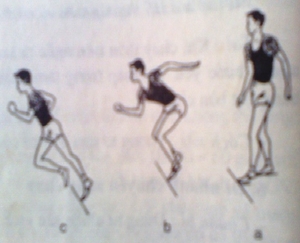 5. Trò chơi và động tác chạy bền 
− Ôn và học mới một số trò chơi, động tác bổ trợ kĩ thuật. 
− Phân phối sức khi chạy. 
− Thở dốc và cách khắc phục. 
− Đau “sóc” và cách khắc phục. 
− Cách kiểm tra mạch trước, sau khi chạy và theo dõi sức khoẻ. 
− Chạy bền trên địa hình tự nhiên với tốc độ vừa phải theo nhóm sức khoẻ, giới tính, theo cự li, hoặc thời gian phù hợp : 300m, 400m, 500m không tính thời gian hoặc từ 5 − 8 phút không tính khoảng cách. 
− Một số động tác thả lỏng, sau khi chạy
6. Trò chơi và động tác bổ trợ nhảy xa, nhảy cao 
− Ôn và học mới một số trò chơi rèn luyện sức mạnh chân. 
− Ôn một số động tác bổ trợ nhảy xa, nhảy cao. 
− Một số động tác bổ trợ nhảy xa : + Nhảy bước bộ trên không. + Chạy đà tự do nhảy xa kiểu “Ngồi”. 
− Một số động tác bổ trợ nhảy cao : + Bật cao bằng hai chân, tay với vào vật trên cao.  + Chạy đà chính diện giậm nhảy co chân qua xà. + Chạy đà chính diện giậm nhảy chân lăng duỗi thẳng qua xà
7. Môn thể thao tự chọn
a) Đá cầu 
− Ôn một số động tác bổ trợ và kĩ thuật. 
− Tư thế chuẩn bị và di chuyển. 
− Tâng cầu bằng mu bàn chân. 
− Chuyền cầu bằng mu bàn chân. 
− Phát cầu thấp chân chính diện bằng mu bàn chân. 
− Phát cầu cao chân chính diện bằng mu bàn chân. 
− Một số điểm trong Luật đá cầu
b) Bóng chuyền 
− Ôn một số trò chơi, động tác bổ trợ kĩ thuật và phát triển thể lực. 
− Đệm bóng. 
− Phát bóng thấp tay chính diện.
− Một số điểm trong Luật bóng chuyền mi ni. 
c) Bơi
− Phối hợp hoàn chỉnh kĩ thuật bơi trườn sấp
Cách thức kiểm tra và chấm điểm
Đánh giá bằng nhận xét kết quả học tập (đánh giá bằng nhận xét) đối với các môn Thể dục”
Căn cứ chuẩn kiến thức, kỹ năng môn học quy định trong Chương trình giáo dục phổ thông, thái độ tích cực và sự tiến bộ của học sinh để nhận xét kết quả các bài kiểm tra theo hai mức:
- Đạt yêu cầu (Đ): Nếu đảm bảo ít nhất một trong hai điều kiện sau:
+ Thực hiện được cơ bản các yêu cầu chuẩn kiến thức, kỹ năng đối với nội dung trong bài kiểm tra;
+ Có cố gắng, tích cực học tập và tiến bộ rõ rệt trong thực hiện các yêu cầu chuẩn kiến thức, kỹ năng đối với nội dung trong bài kiểm tra.
- Chưa đạt yêu cầu (CĐ): Các trường hợp còn lại.
Điểm chuyên cần, ghi chép lý thuyết đầy đủ
Tích cực phát biểu
Nộp bài tập đúng thời gian quy định
Dặn dò
Vào học đúng giờ
Chuẩn bị tập, viết
Ghi chép lý thuyết đầy đủ
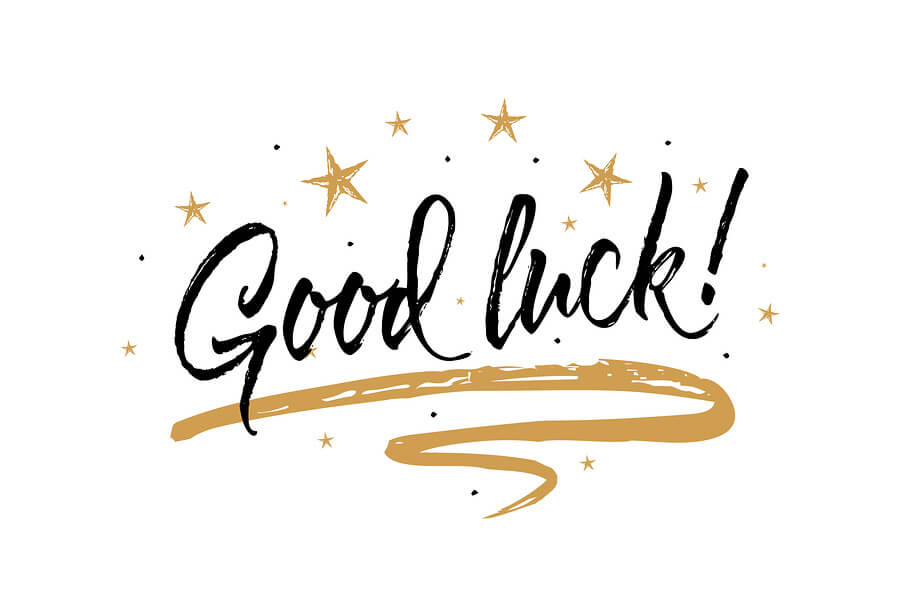